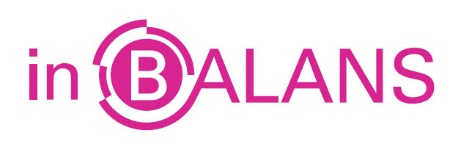 Geplaatst aandelenkapitaal 
Maatschappelijk aandelenkapitaal verminderd met ongeplaatst aandelenkapitaal (aandelen in portefeuille).
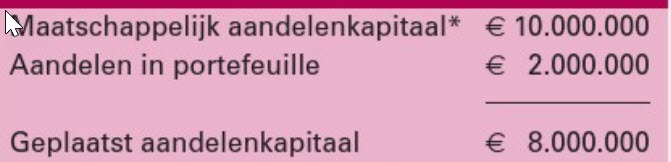 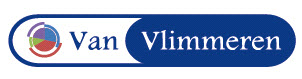 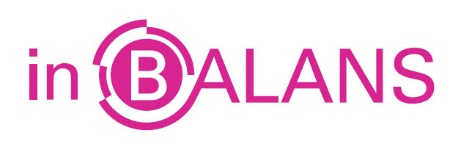 Agioreserve
Het onderdeel van het eigen vermogen dat bestaat uit de bedragen die door de kopers bij plaatsing van aandelen betaald zijn boven de nominale waarde van de aandelen.
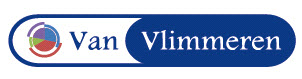 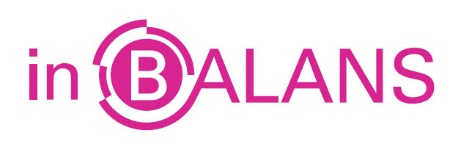 Herwaarderingsreserve
Wettelijke reserve die ontstaat door herwaardering van activa die in prijs zijn gestegen. 
Bij waardedaling tot onder de aanschafprijs: 
eerst van de herwaarderingsreserve afhalen 
en een restant ten laste van de winst-en-verliesrekening brengen.
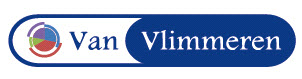 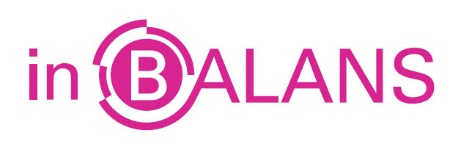 Wettelijke reserve
Een reserve die voortvloeit uit wettelijke bepalingen: vaak in verband met het bestaan of de waardering van de activa.

Een wettelijke reserve mag niet als winst worden uitgekeerd.
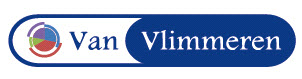 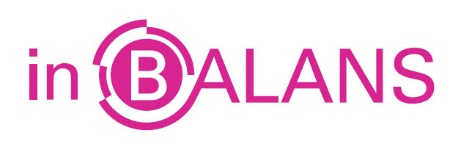 Statutaire reserve
Een reserve die voortvloeit uit de statuten.
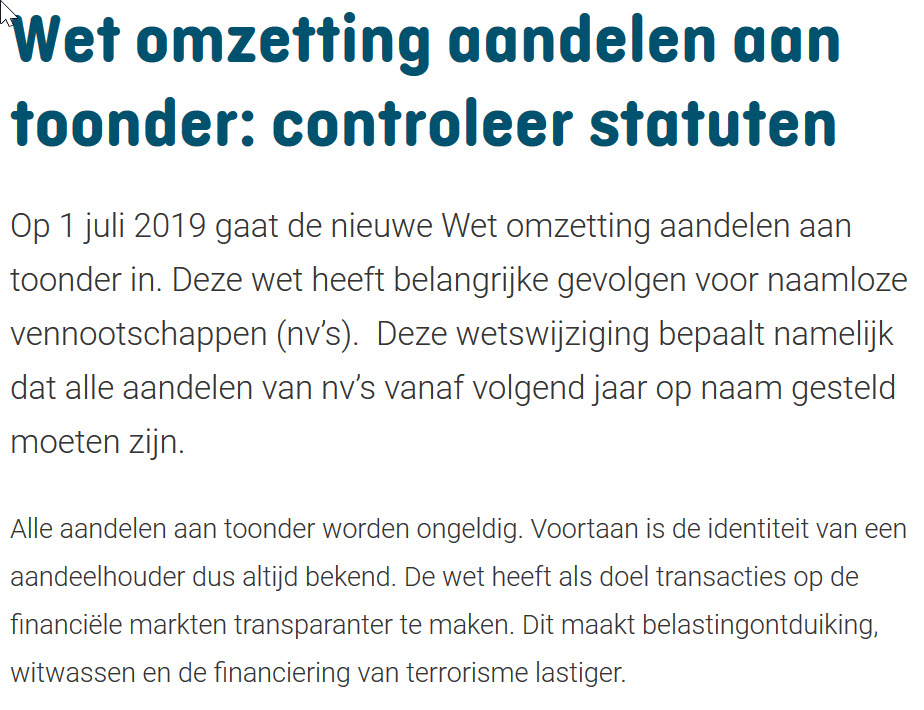 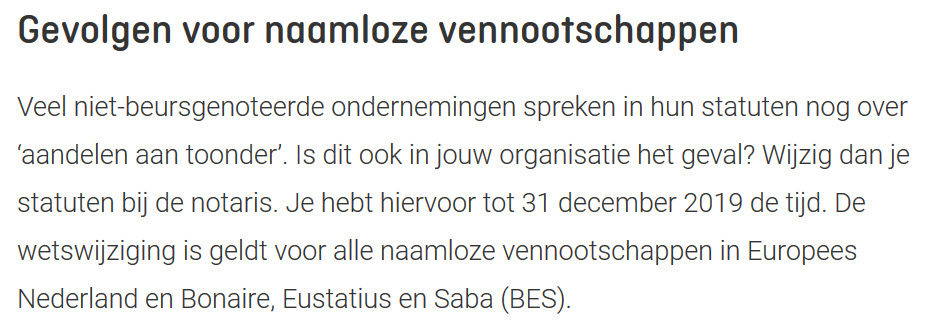 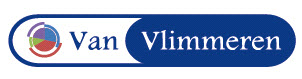 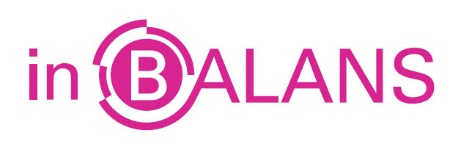 Algemene reserve
Een reserve die een bv/nv vormt door de winst na belastingen niet volledig aan de aandeelhouders uit te keren, maar gedeeltelijk binnen de onderneming te houden. 
Andere naam: winstreserve.
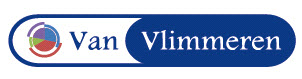 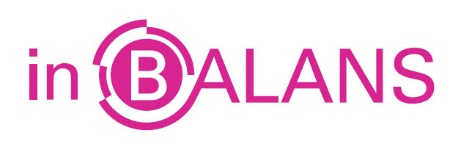 Dividendreserve
Een reserve om dividendstabilisatie mogelijk te maken.
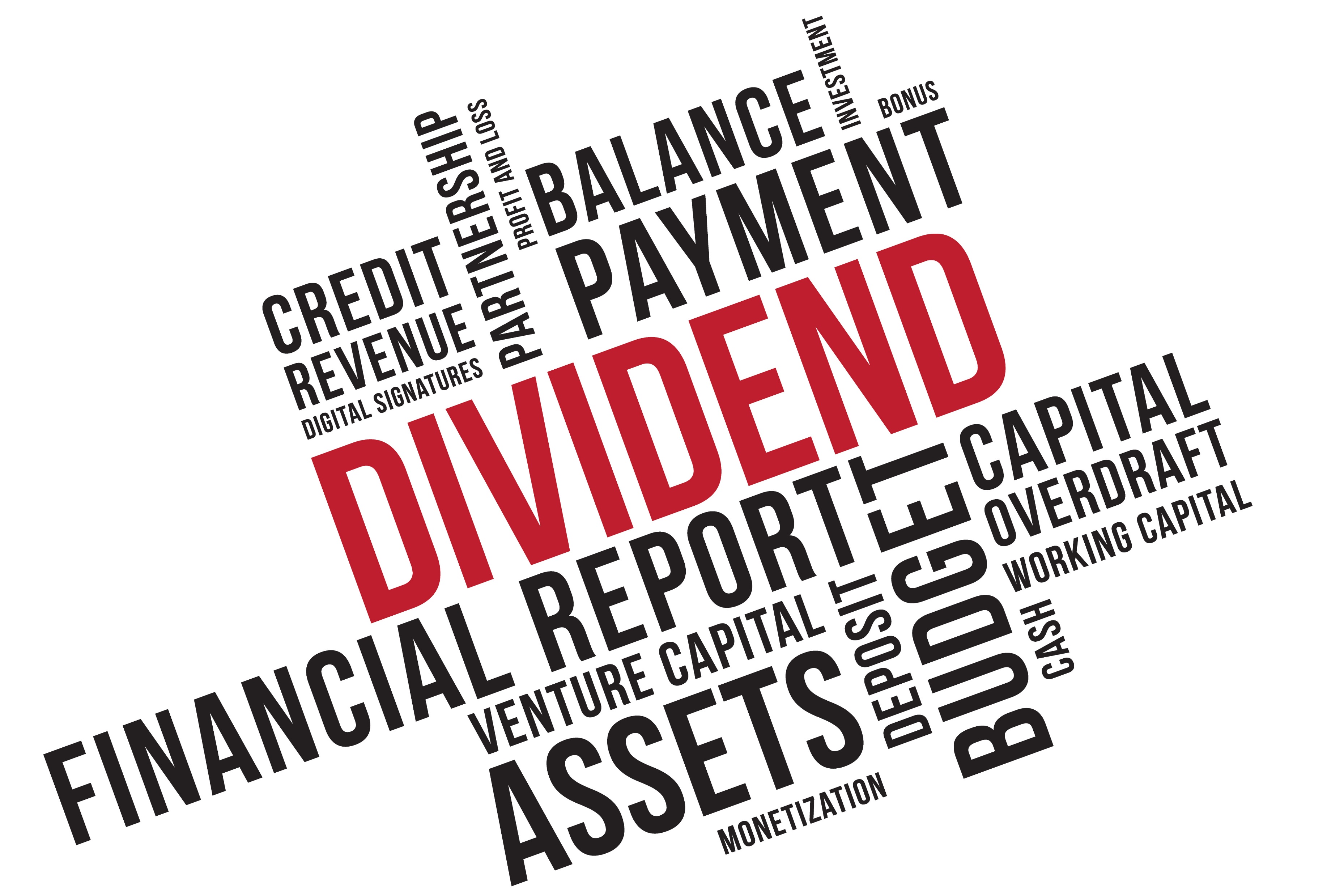 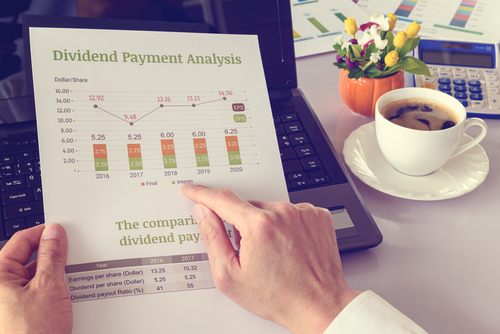 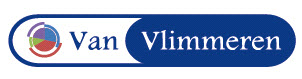 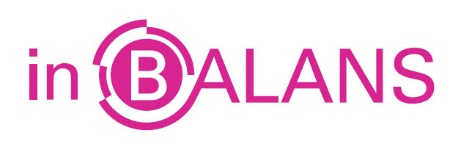 Nettowinst
Of onverdeelde winst. Of resultaat na belasting.

Dit is de winst van het afgelopen (of lopende) boekjaar verminderd met de vennootschapsbelasting.
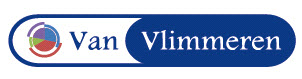 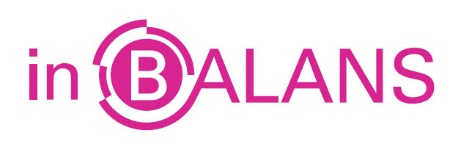 Vennootschapsbelasting
Belasting over de winst van bv’s/nv’s.
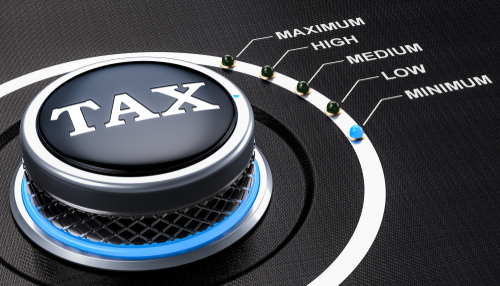 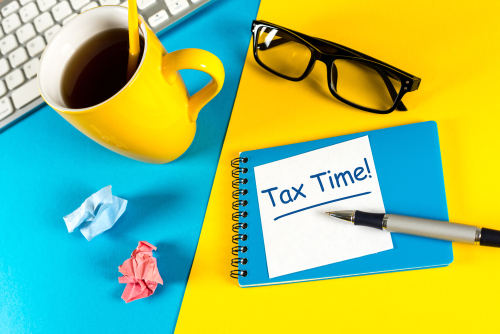 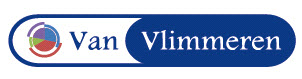